H09 Process
Martin Hansson
CF System Owner Process
www.europeanspallationsource.se
3 February, 2018
H09 ProcessBasis of Design
Stakeholder estimates, Scope of Process Design only Liquid Waste
2
H09 ProcessBasis of Design
Design considerations
Safety
Operability
Flexibility

Stakeholder input on Radioactive Waste Handling
Platom feasibility study report
Platom as specialist advisors
3
Process Flow Diagram
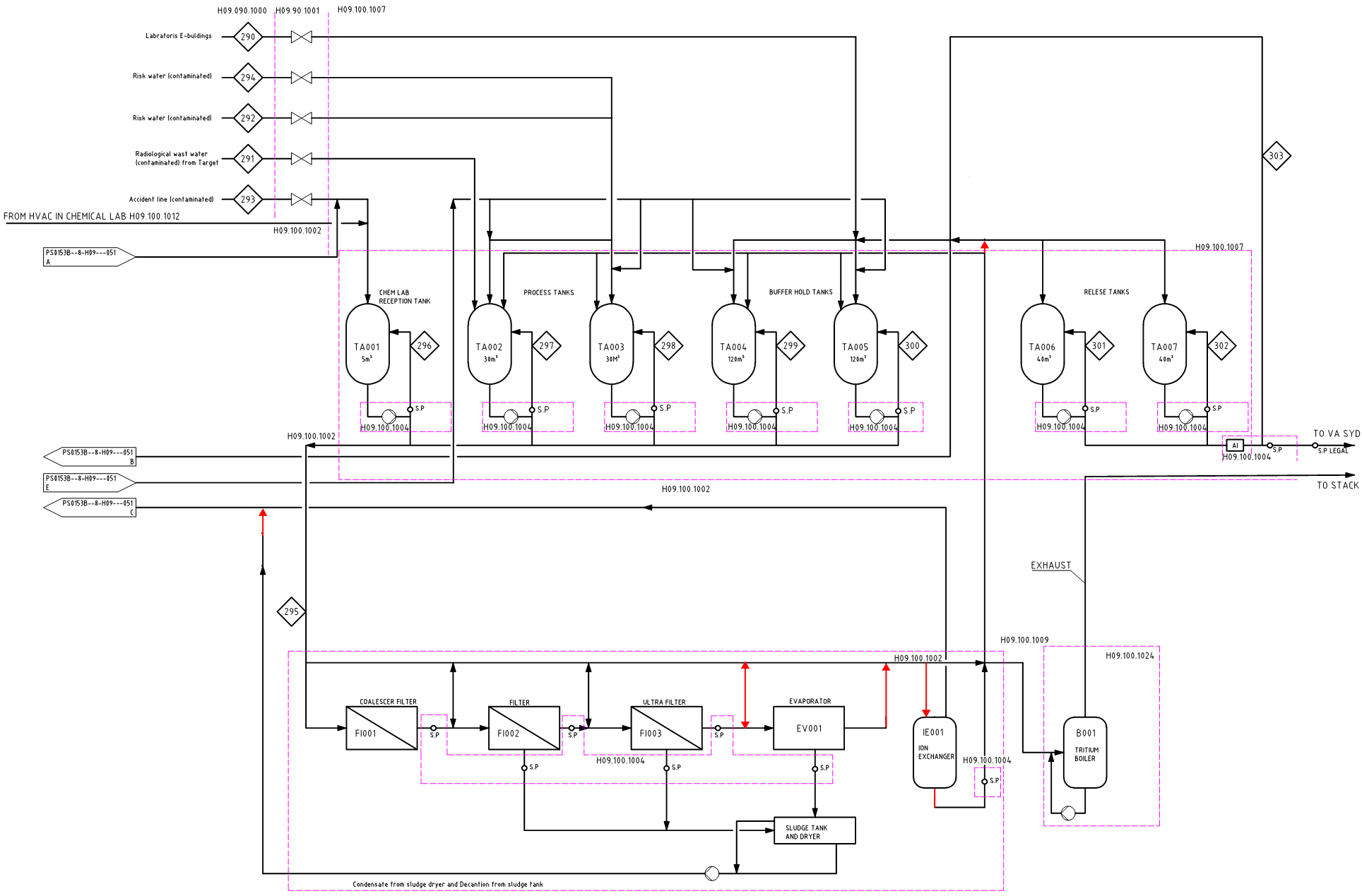 4
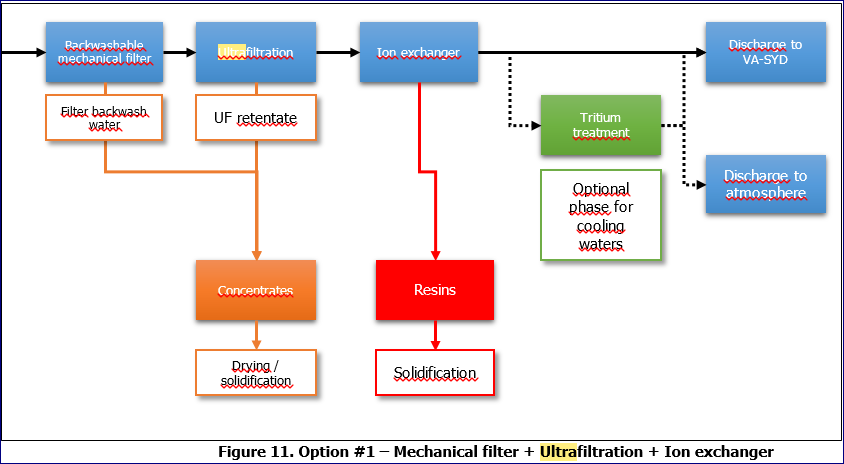 5
Process Flow Diagram (2)
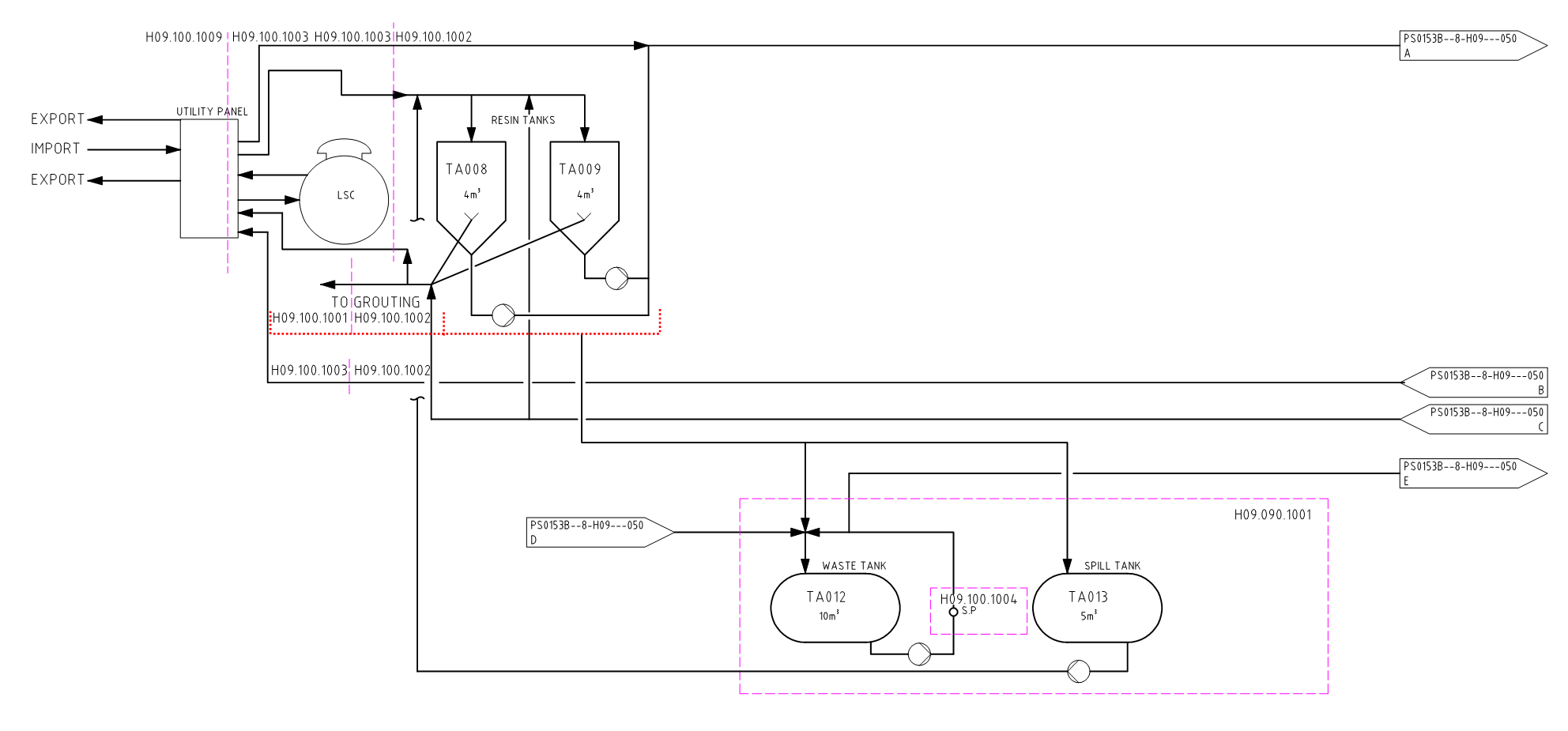 6
Process Flow Diagram (2)
Comments:

Flow “D” to tank TA0012 includes
Internal controlled sewers
Fire Water including sprinkler
H09.090.1001 is utilized for containment of Fire Water

Process tanks are vented via tensile break
7
Process Flow Diagram (example 1 - NSS)
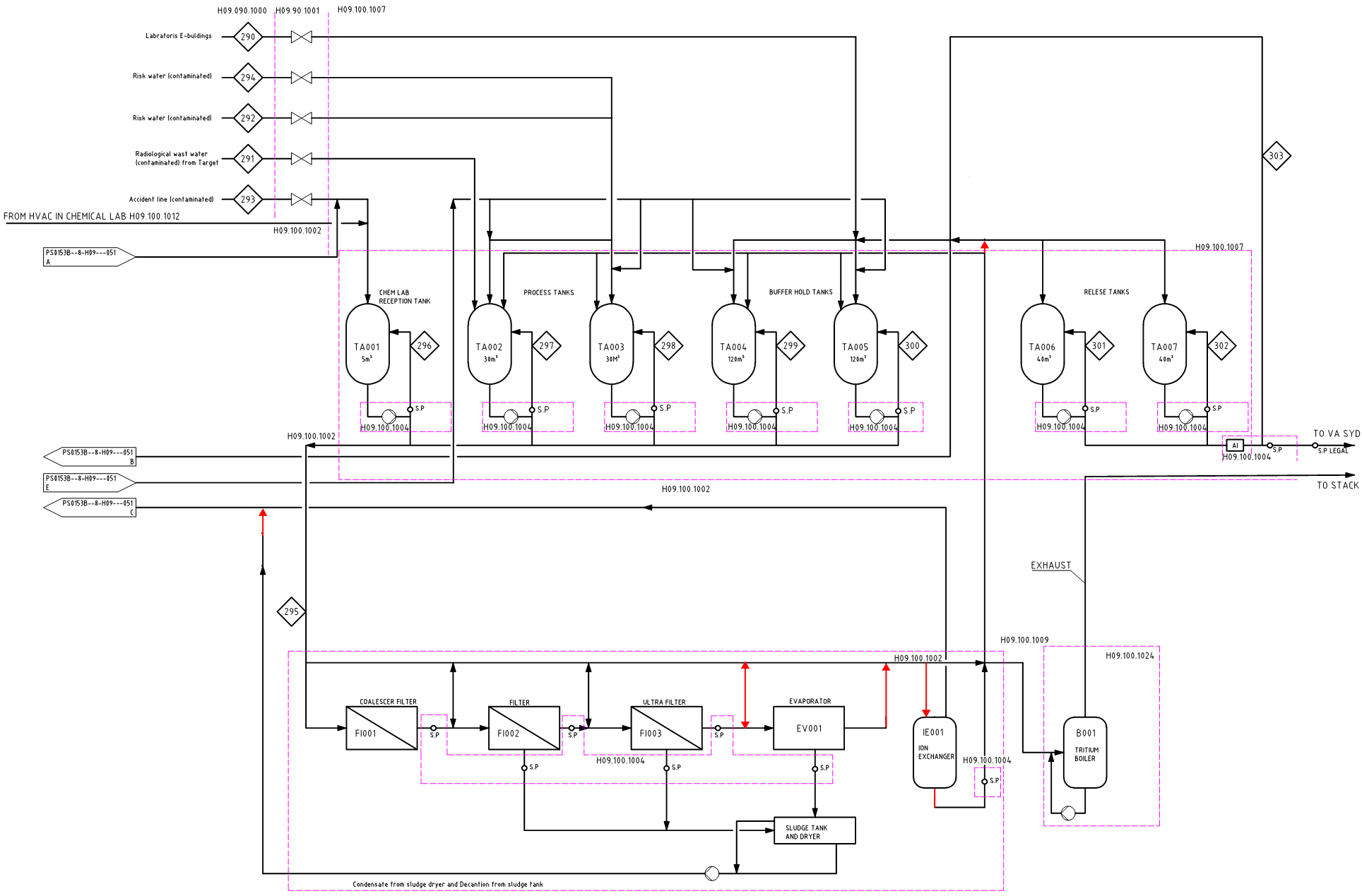 8
Process Flow Diagram (example 2 - RWW)
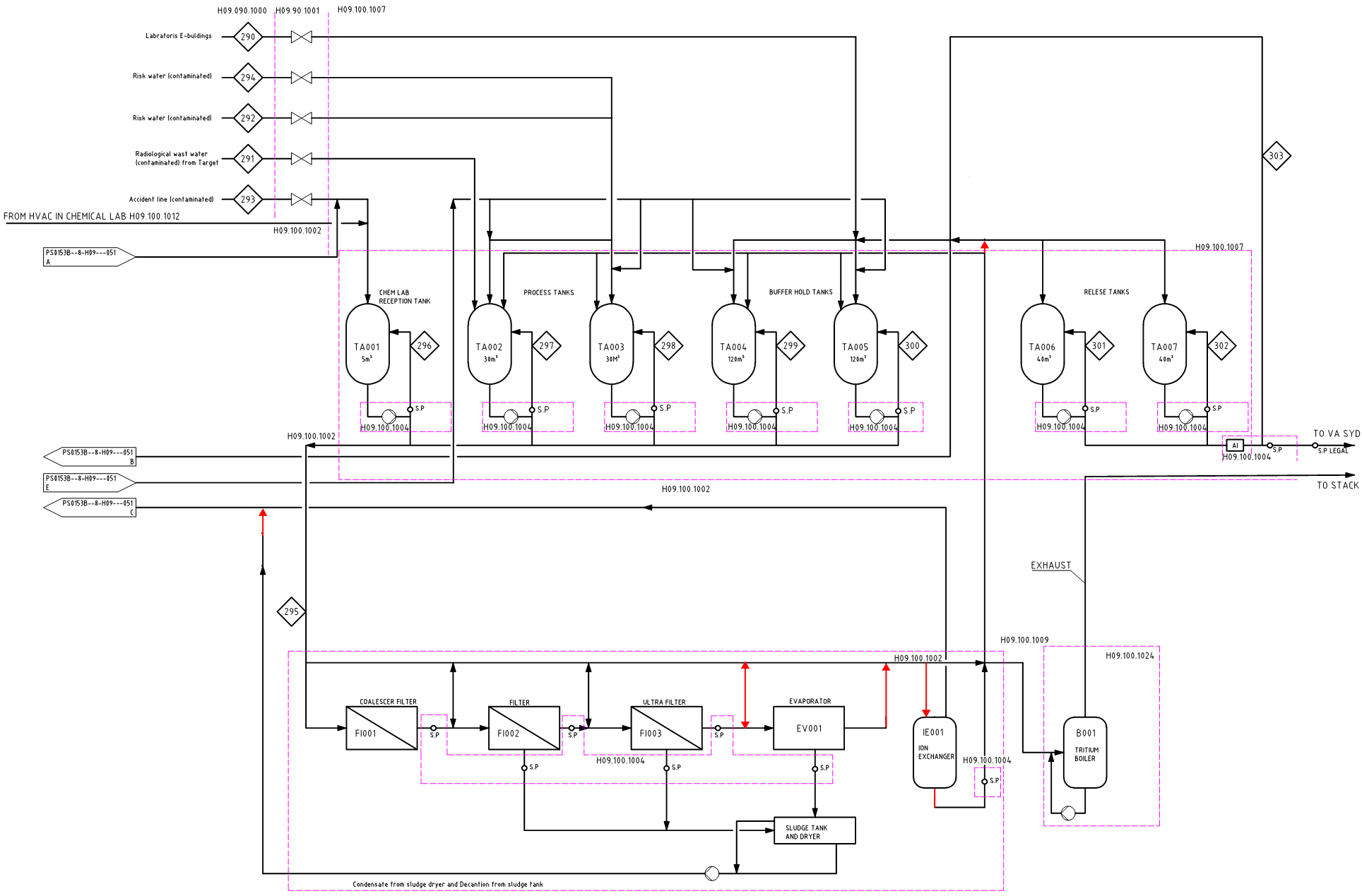 9
Process Flow Diagram (example 3 – 3H)
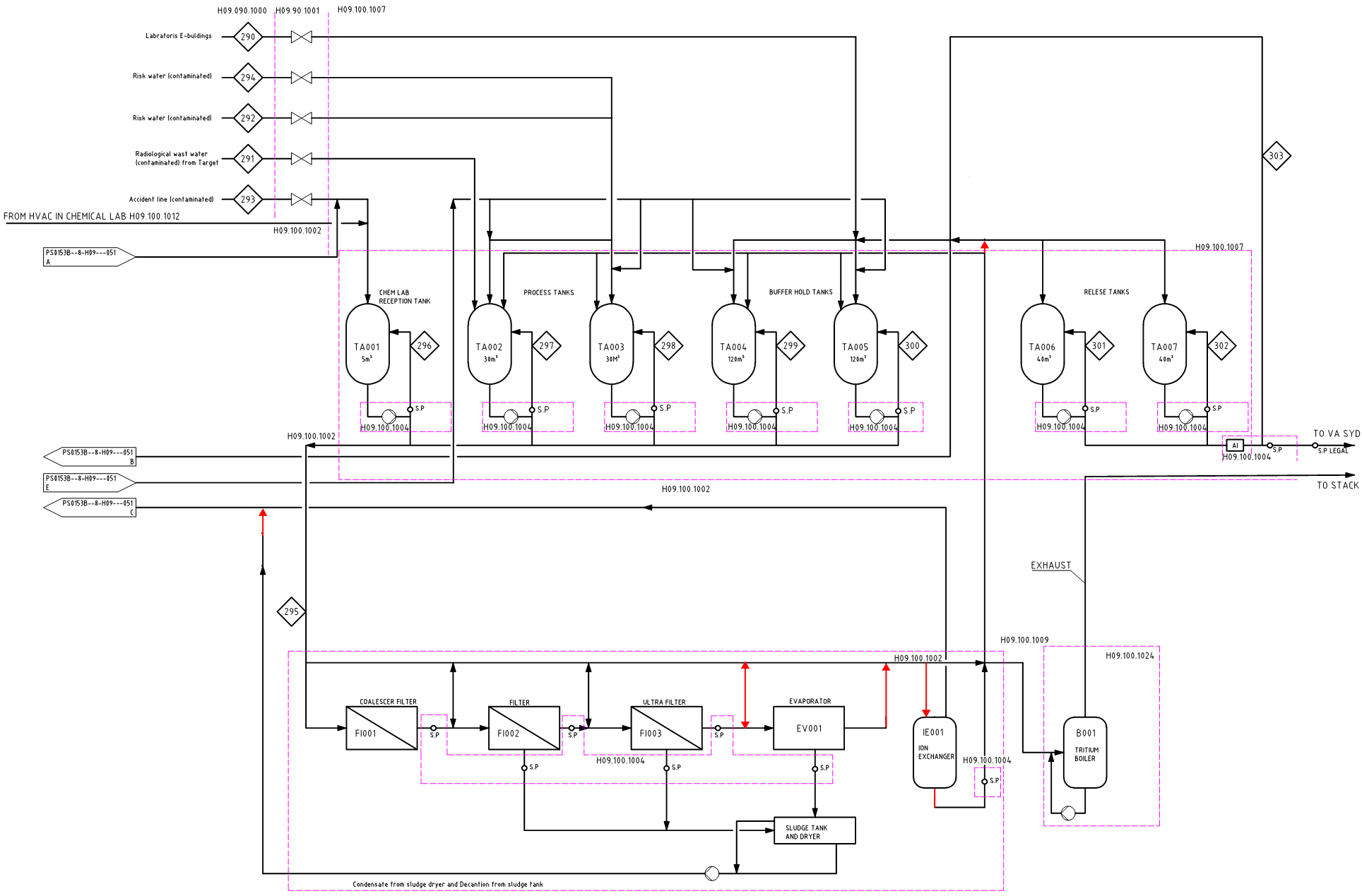 10
Process & Instrumentation Diagram Tank TA001 - typical
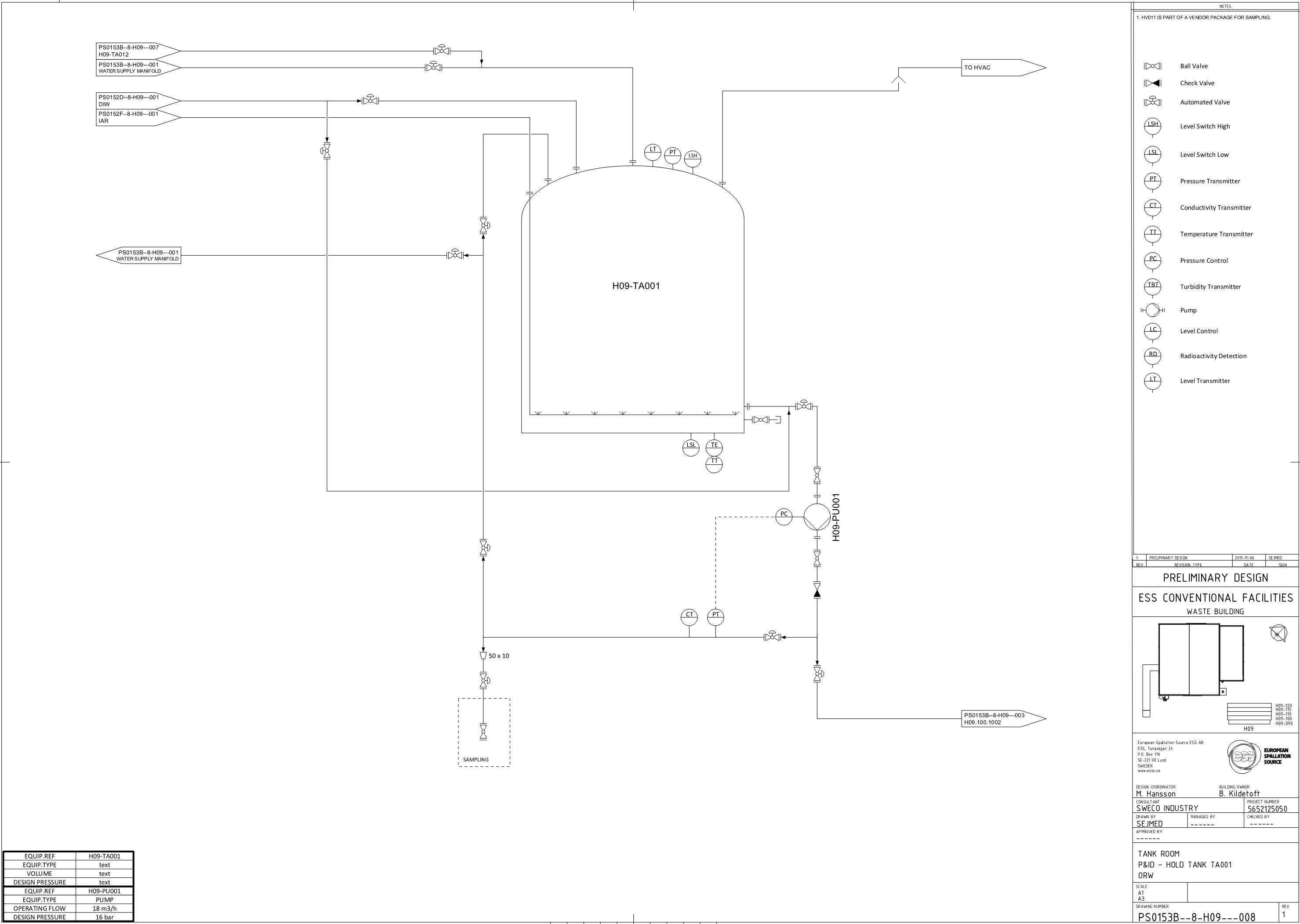 11
H09 ProcessWaste Buildning Interface – level 090
LEVEL 090
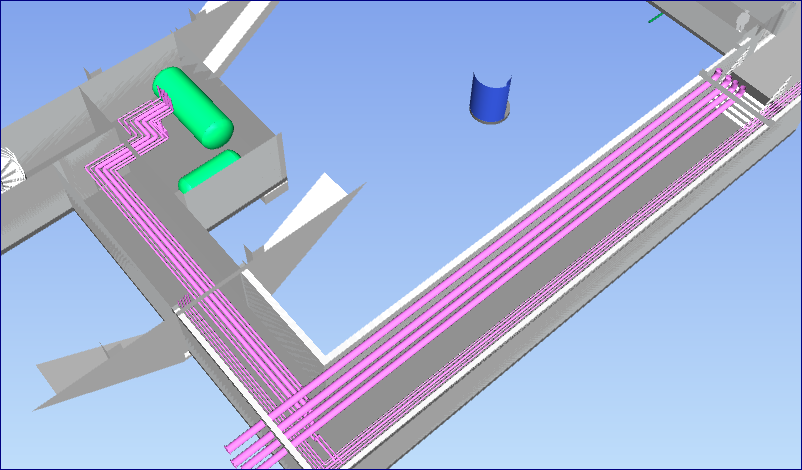 From Target
Waste Tank TA012
Spill Tank TA013
INCOMING MEDIA:
Cooling Water Low (CWL)
District Heating Low (DHL)
Instrument Air (IAR)
De Ionized Water (DIW)
Ordinary Risk Waste Water (ORW)
Radiological Waste Water (RWWS)
Accident Risk Waste Water (ARW)
12
H09 ProcessTank Room Top View
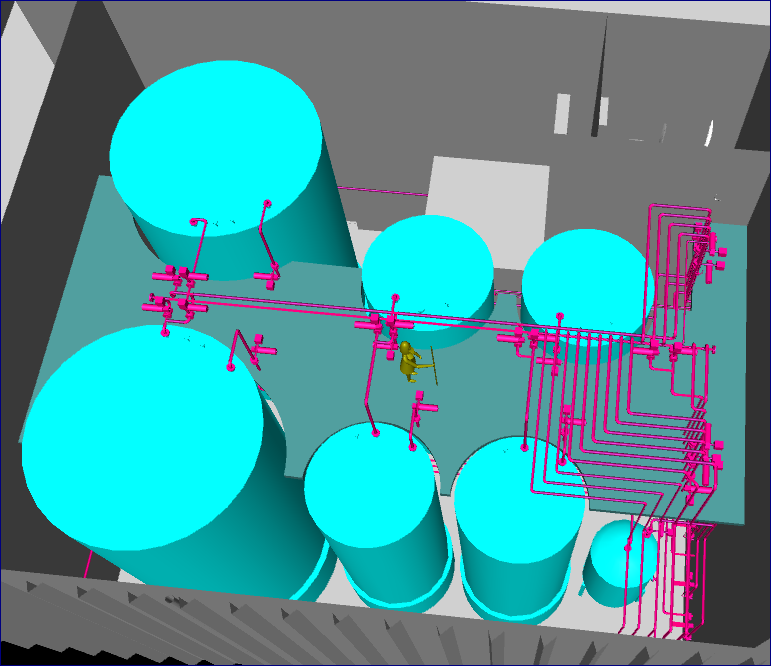 TANK ROOM LEVEL 100
RELEASE TANKS:
- 2 x 40 m3
HOLD TANKS:
2 x 120 m3
2 x 30 m3
1 x 5 m3
13
H09 ProcessTank Room Side View
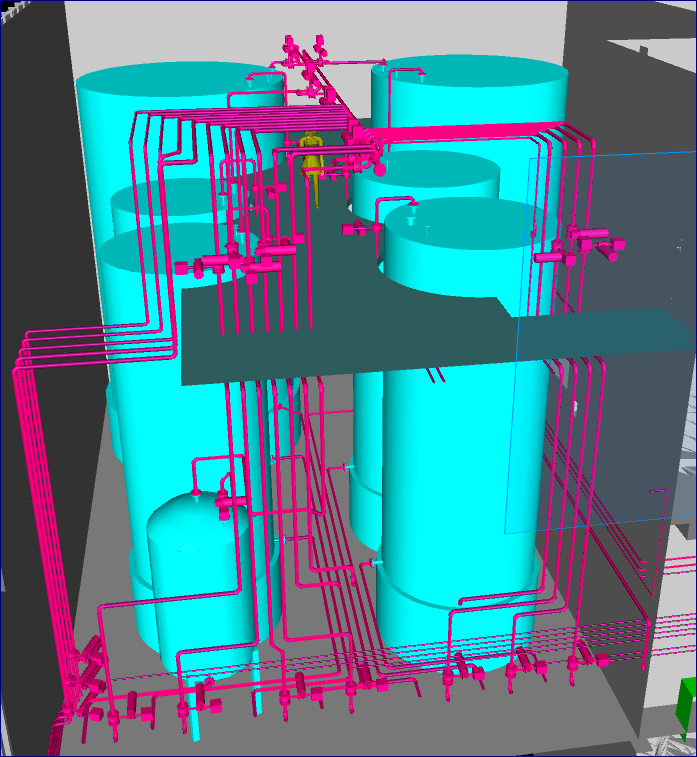 TANK ROOM WITH WASTE WATER MANIFOLDS 
LEVEL 100-120
14
H09 ProcessPump room
PUMP ROOM LEVEL 100
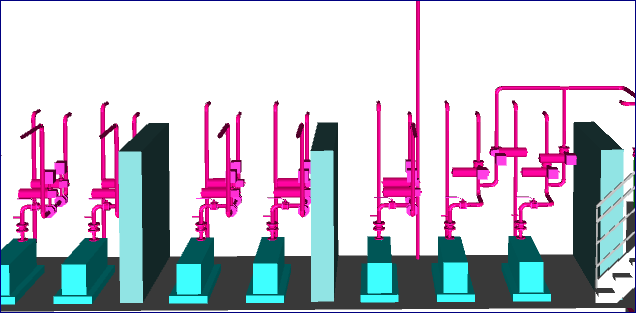 15
H09 ProcessSampling
SAMPLING POSITION LEVEL 100
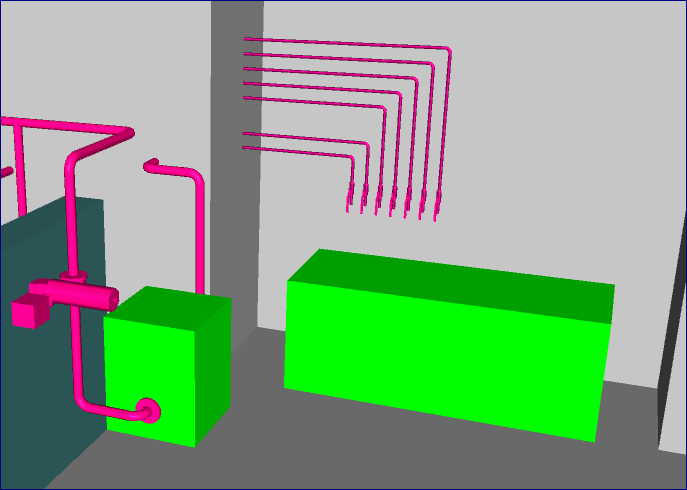 Sampling from:
Hold Tanks
Release Tanks
Waste Water Tank
16
H09 ProcessPurification room – Evaporator and Hot DIW generatoor
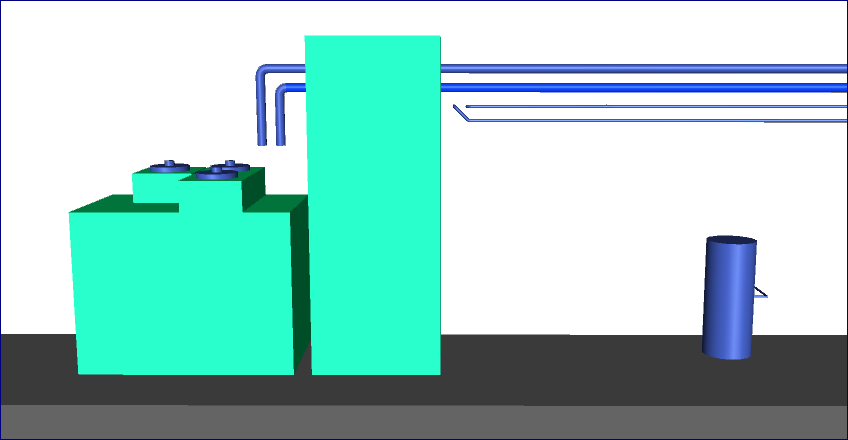 PURIFICATION ROOM L 2 LEVEL 110
Evaporator
Hot DIW generator
17
H09 ProcessPurification room – Filtration and Ion Exchanger
PURIFICATION ROOM LEVEL 100
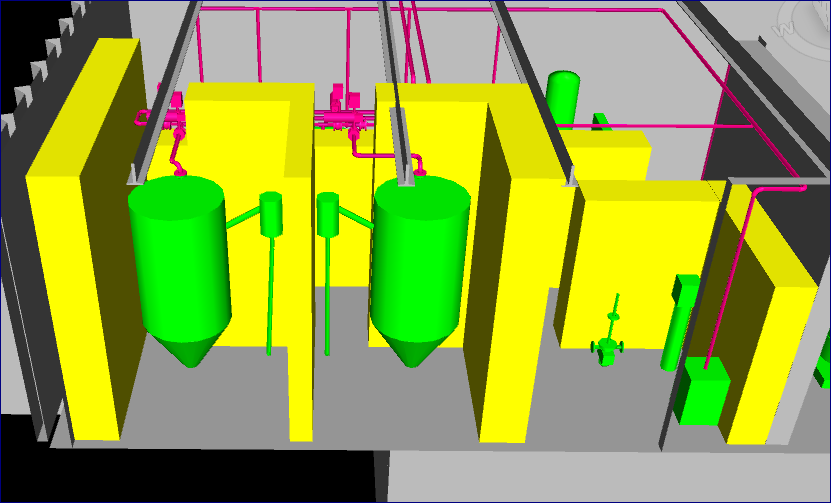 Resin Tanks
Coalescer filter 
Particle filter
Ultrafilter
18
H09 ProcessPurification room – Liquid Waste Receiving Station
LSC ROOM LEVEL 100
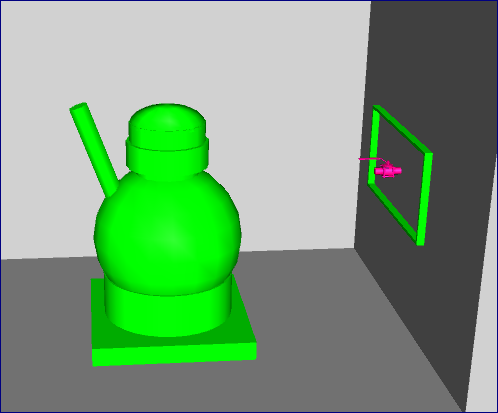 LSC
Utility Panel
19
H09 ProcessGrouting Room
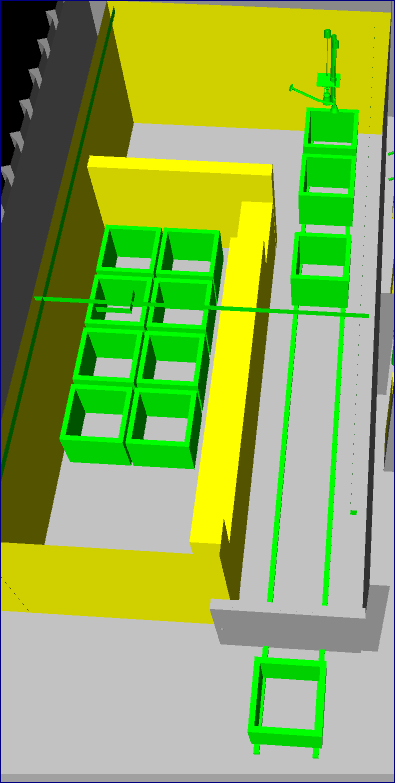 GROUTING ROOM LEVEL 100
20